Chúc Quý Thầy Cô dồi dào sức khỏe.
Chúc các em học sinh chăm ngoan, học giỏi.
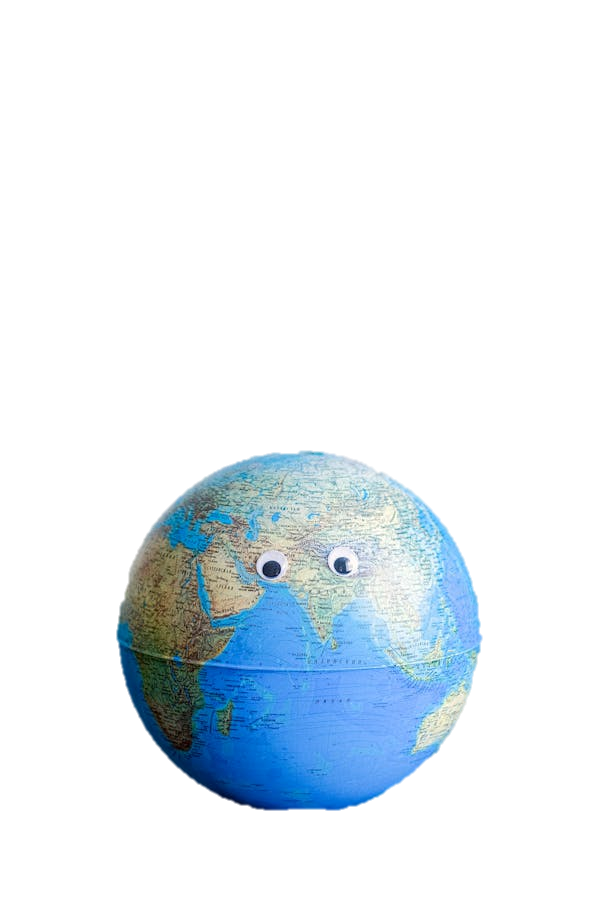 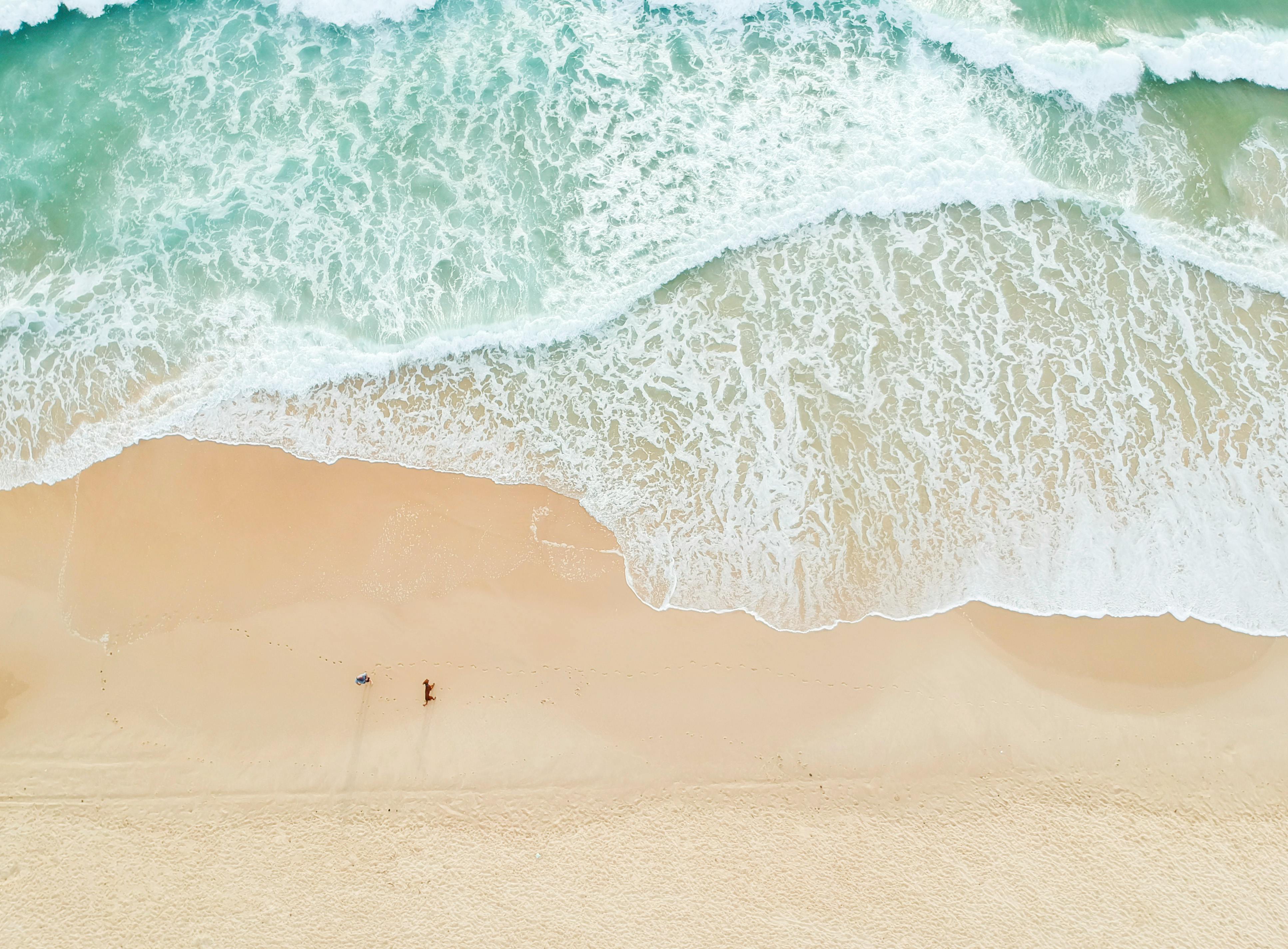 PHẦN: ĐỊA LÍ 9
Bài 8: Dịch vụ 
Phần 2. Giao thông vận tải
BÀI 8:
DỊCH VỤ
NỘI DUNG BÀI HỌC
01
03
02
04
Các nhân tố ảnh hưởng đến sự phát triển và 
phân bố các ngành dịch vụ
Giao thông vận tải
Bưu chính viễn thông
Thương mại và du lịch
02
Giao thông 
vận tải
2. Giao thông vận tải
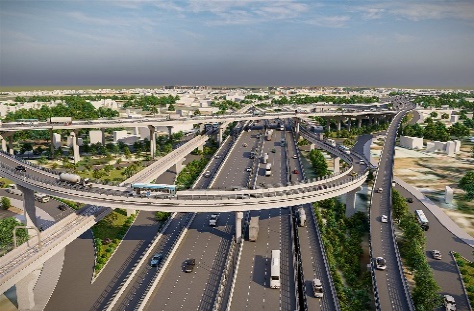 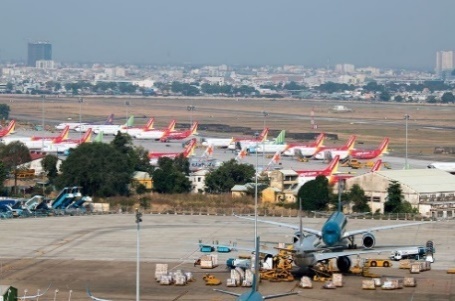 Giao thông vận tải phát triển với tốc độ nhanh, mạng lưới không ngừng mở rộng, chất lượng ngày càng cao, đáp ứng nhu cầu sản xuất sinh hoạt.
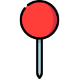 2. Giao thông vận tải
Mạng lưới giao thông vận tải phát triển đa dạng loại hình.
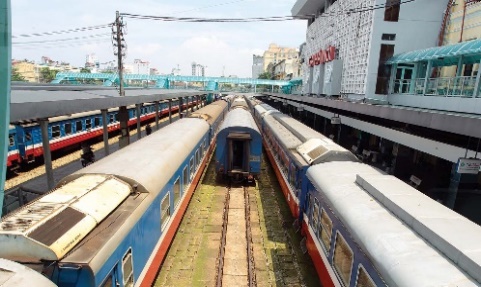 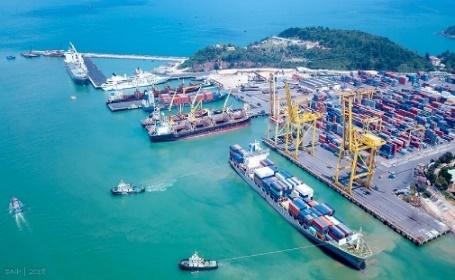 THẢO LUẬN NHÓM
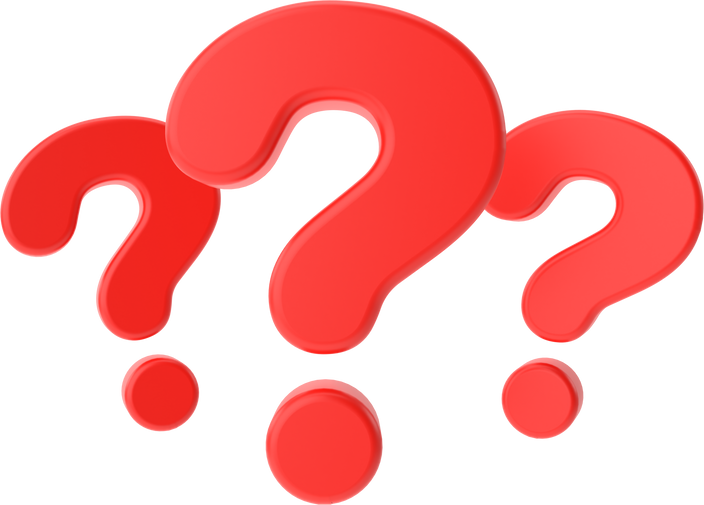 Khai thác Hình 8.2 thông tin mục 2 SGK tr.153–155 và hoàn thành Phiếu học tập số 1.
PHIẾU HỌC TẬP SỐ 1
GIAO THÔNG VẬN TẢI NƯỚC TA
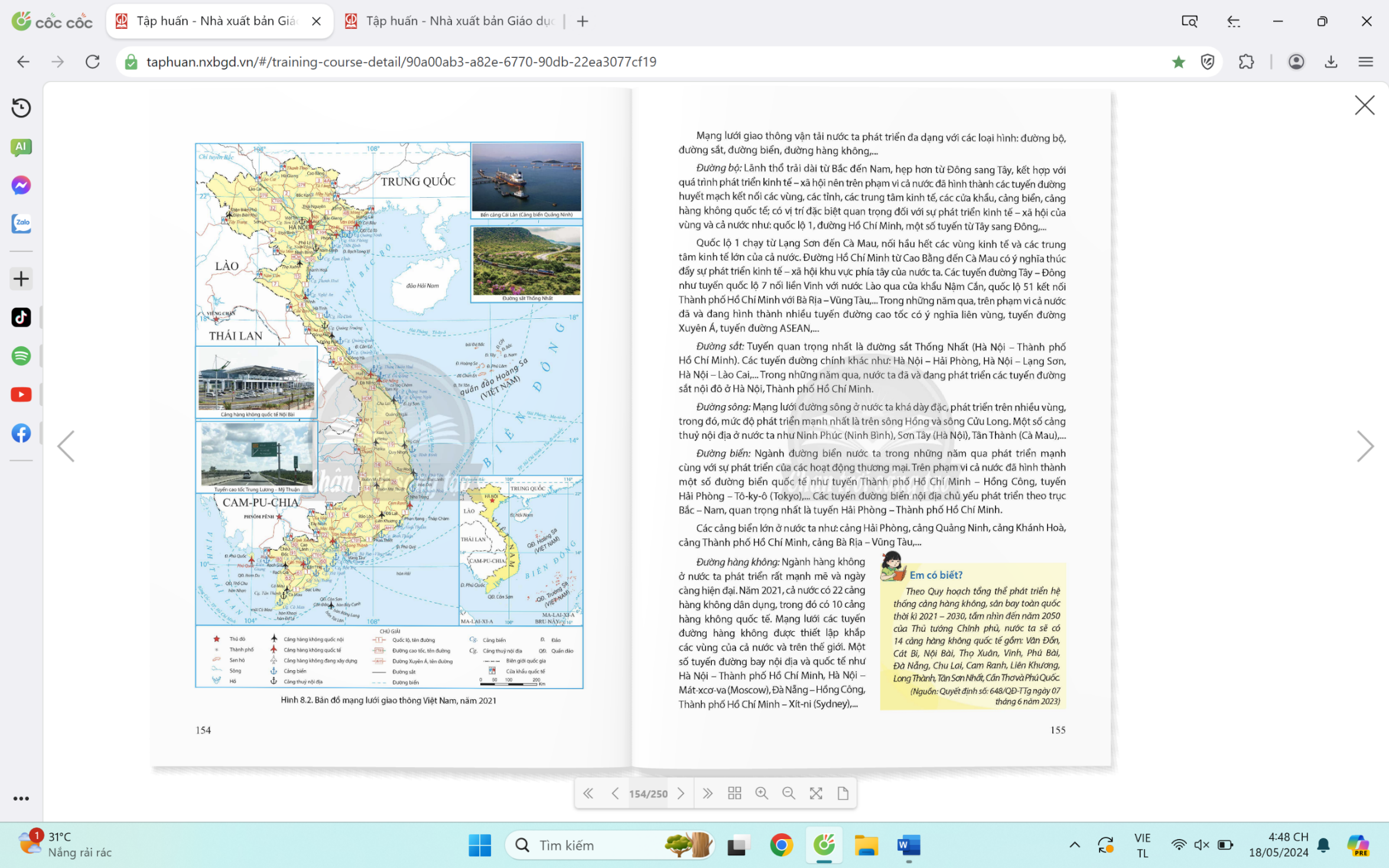 Lãnh thổ trải dài từ Bắc đến Nam, hẹp hơn từ Đông sang Tây, kết hợp với phát triển kinh tế - xã hội nên trên phạm vi cả nước hình các tuyến huyết mạch kết nối các vùng, trung tâm kinh tế.
1
Đường bộ
Quốc lộ 1: chạy từ Lạng Sơn đến Cà Mau nối hầu hết vùng kinh tế cả nước.
Tuyến Bắc – Nam
Đường Hồ Chí Minh: chạy từ Cao Bằng đến Cà Mau.
Thúc đẩy sự phát triển khu vực phía tây nước ta.
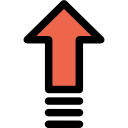 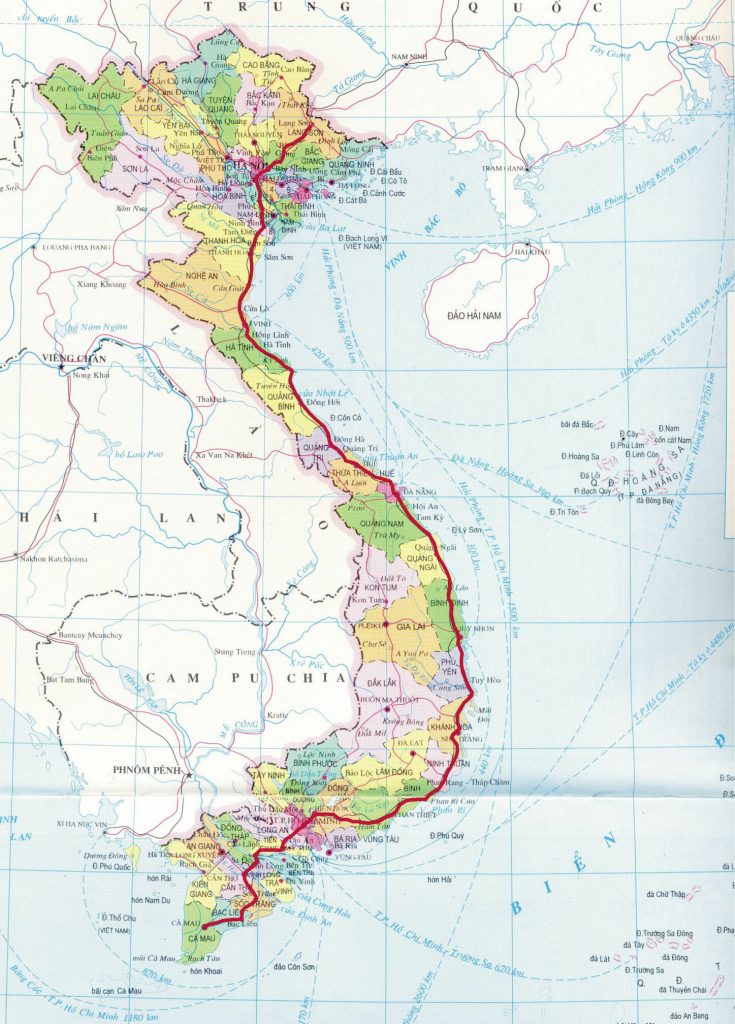 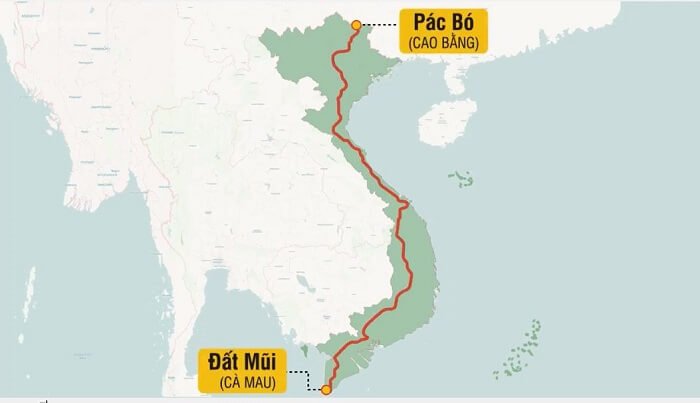 Quốc lộ 1
Đường Hồ Chí Minh
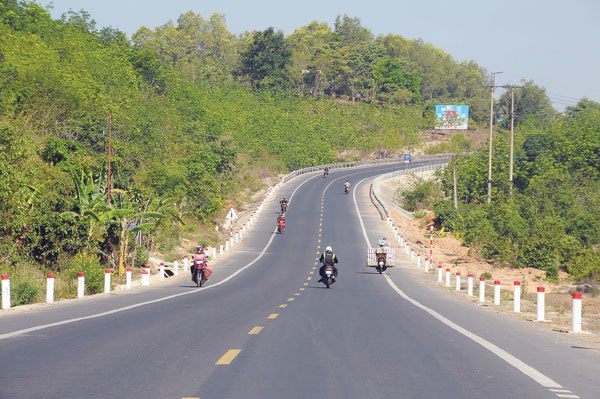 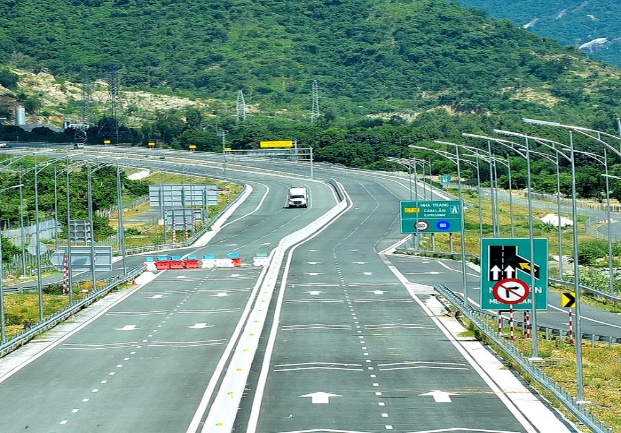 Đường bộ Hồ Chí Minh
Đoạn cao tốc Bắc – Nam phía Đông
Lãnh thổ trải dài từ Bắc đến Nam, hẹp hơn từ Đông sang Tây, kết hợp với phát triển kinh tế - xã hội nên trên phạm vi cả nước hình các tuyến huyết mạch kết nối các vùng, trung tâm kinh tế.
1
Đường bộ
Quốc lộ 7: nối Vinh với nước Lào.
Tuyến Tây – Đông
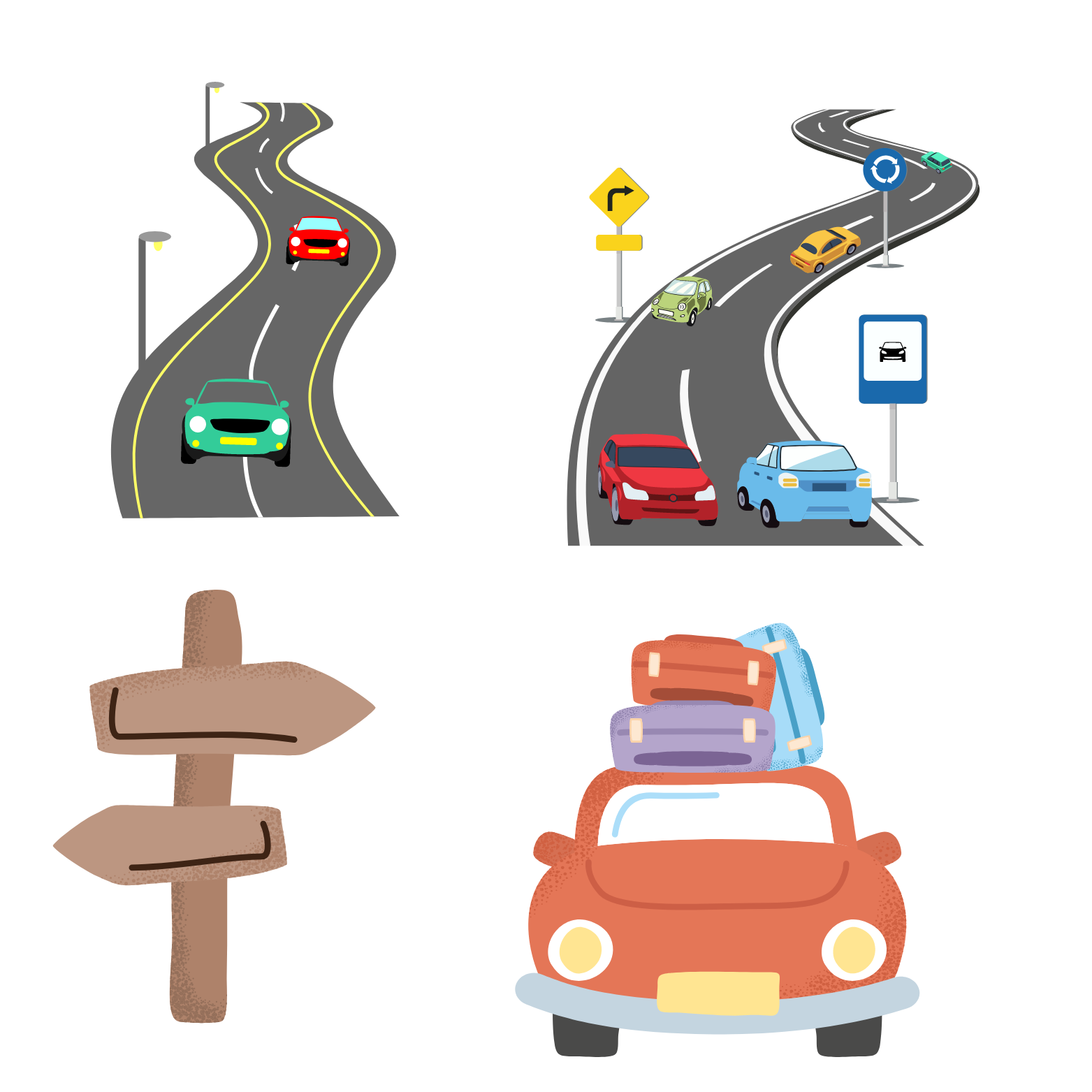 Quốc lộ 51: nối TP Hồ Chí Minh với Bà Rịa – Vũng Tàu.
2. Đường sông
Phát triển trên sông Hồng và sông Cửu Long.
Một số cảng thủy nội địa: Ninh Phúc, Sơn Tây, Tân Thành.
Mạng lưới khá dày đặc, phát triển trên nhiều vùng.
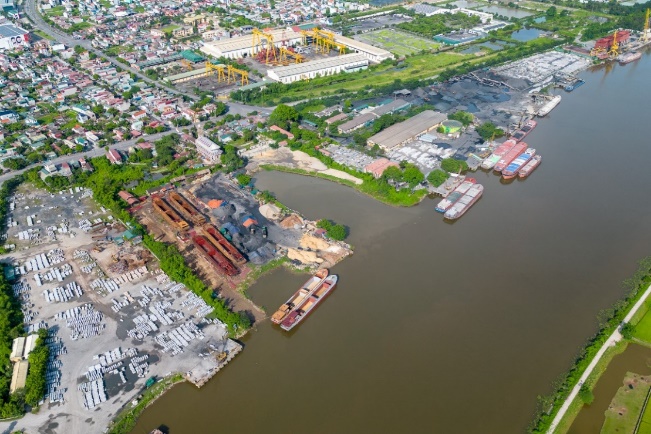 Đường sông Ninh Phúc
Phát triển mạnh cùng hoạt động thương mại.
Các tuyến nội địa chủ yếu theo chiều Bắc Nam.
3
Đường biển
Tuyến TP Hồ Chí Minh – Hồng Công.
Tuyến đường quốc tế
Tuyến Hải Phòng – Tô-ky-ô.
Tuyến đường nội địa
Tuyến Hải Phòng – TP Hồ Chí Minh.
Cảng biển lớn nước ta: cảng Hải Phòng, Quảng Ninh, Khánh Hòa,…
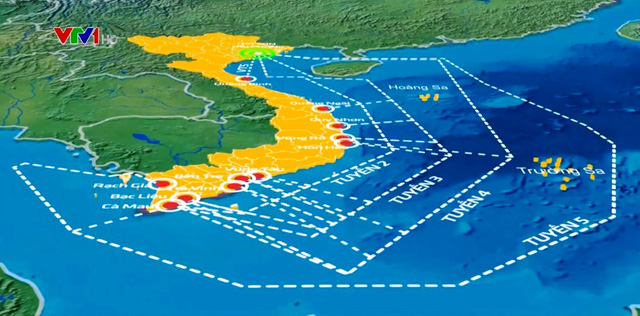 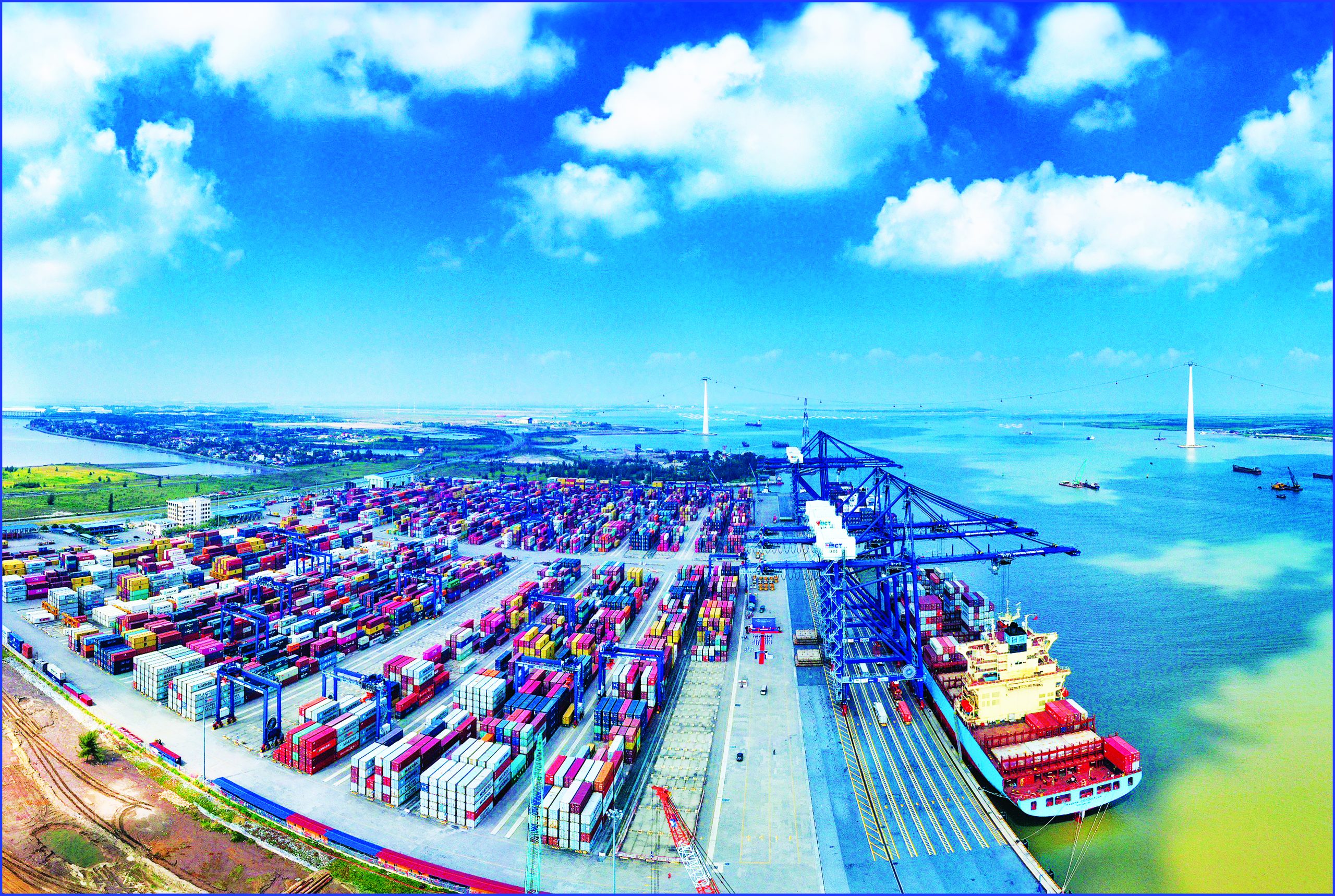 Đường Hồ Chí Minh trên biển
Bến cảng Mỹ Thụy, Quảng Trị
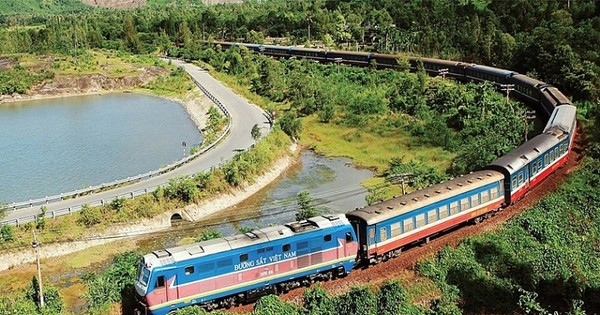 Quan trọng nhất là tuyến đường sắt Thống Nhất.
4
Đường sắt
Tuyến Hà Nội – Hải Phòng.
Các tuyến chính khác
Tuyến Hà Nội – Lạng Sơn.
Tuyến Hà Nội – Lào Cai.
Phát triển mạnh với 22 cảng dân dụng trong đó 11 cảng quốc tế.
5
Đường hàng không
Tuyến Hà Nội – 
TP Hồ Chí Minh.
Tuyến Hà Nội – 
Mát-xcơ-va.
Một số tuyến đường bay
Tuyến Đà Nẵng – Hồng Công.
Tuyến TP Hồ Chí Minh – Xít-ni.
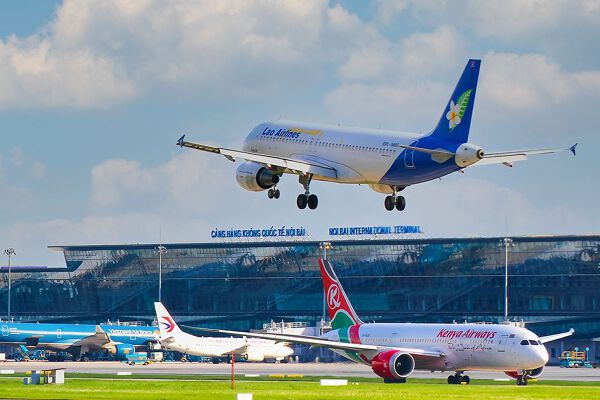 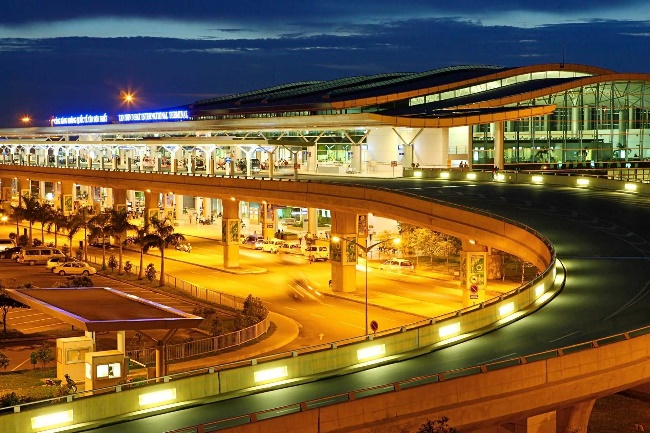 Sân bay quốc tế Nội Bài
Sân bay quốc tế Tân Sơn Nhất
Video: Việt Nam sẽ có 14 sân bay quốc tế và 
1 sân bay lớn thứ hai ở Đông Nam Á
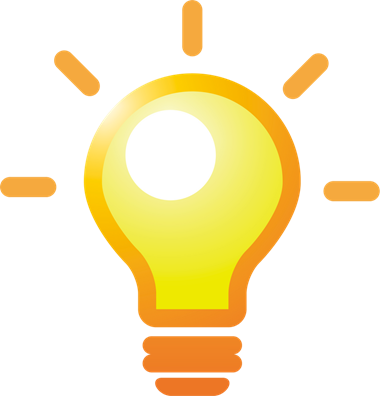 MỞ RỘNG
Tại sao người ta nói: Để phát triển kinh tế, văn hóa miền núi, giao thông vận tải phải đi trước một bước?
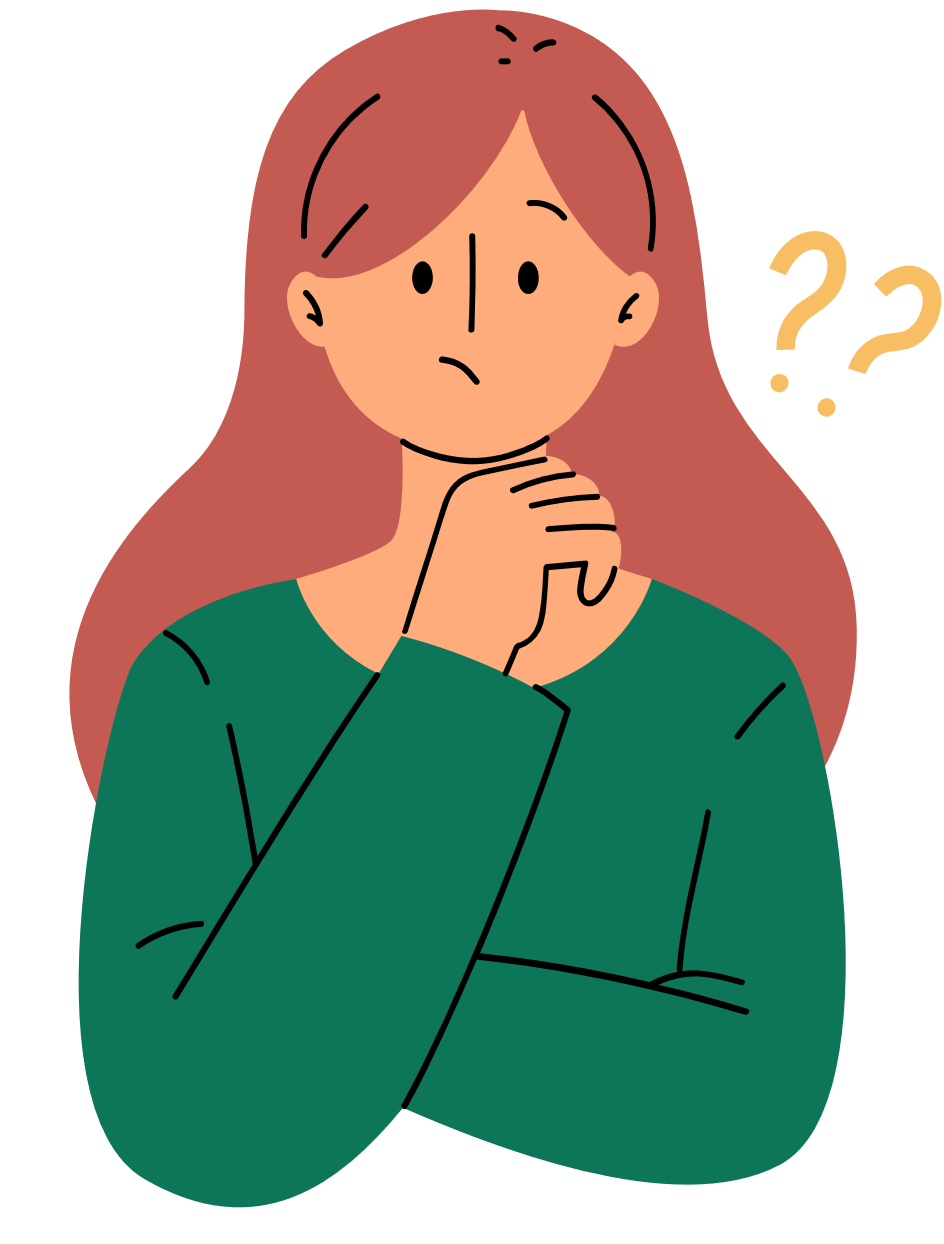 Giao thông vận tải phát triển tạo điều kiện lưu thông giữa miền núi với đồng bằng.
Giúp cho việc khai thác khoáng sản thuận lợi hơn.
LÍ DO
Thúc đẩy sự phân công lao động theo lãnh thổ, hình thành cơ cấu kinh tế ở vùng núi.
Các hoạt động giáo dục, y tế vùng núi có điều kiện phát triển.
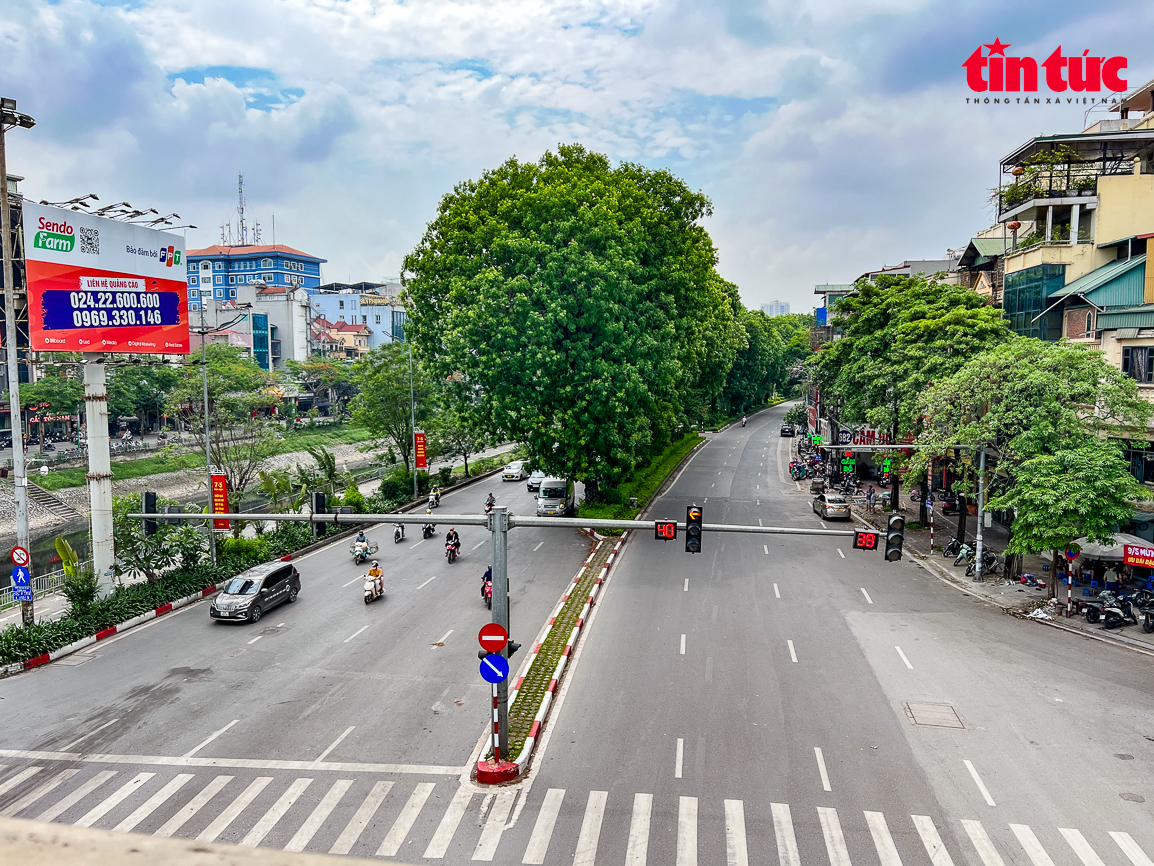 KẾT LUẬN
Ngành giao thông vận tải được đầu tư lớn và có hiệu quả. Các tuyến đường được đầu tư nâng cấp, các cầu mới được xây dựng.